ANGIO OEDEMES
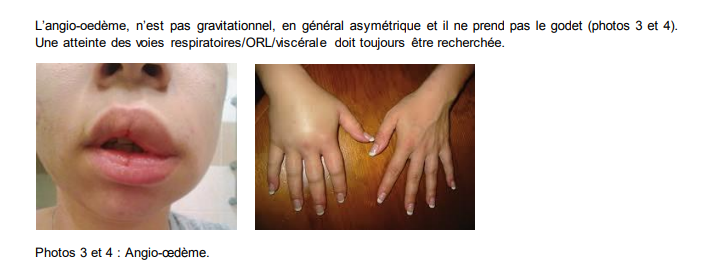 En cas de doute et menace vitale, traiter d’abord comme une anaphylaxie et appeler rapidement l’anesthésiste car risque d’intubation difficile!
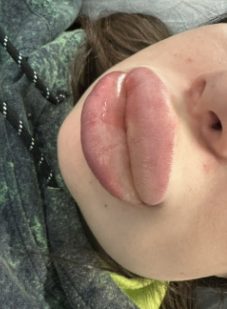 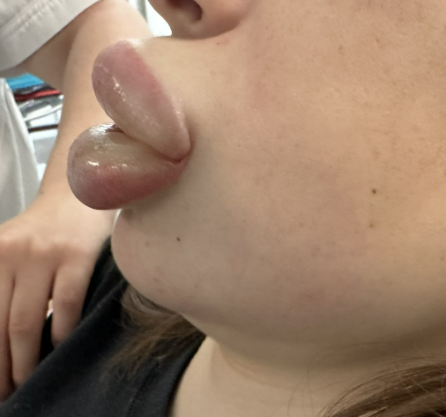 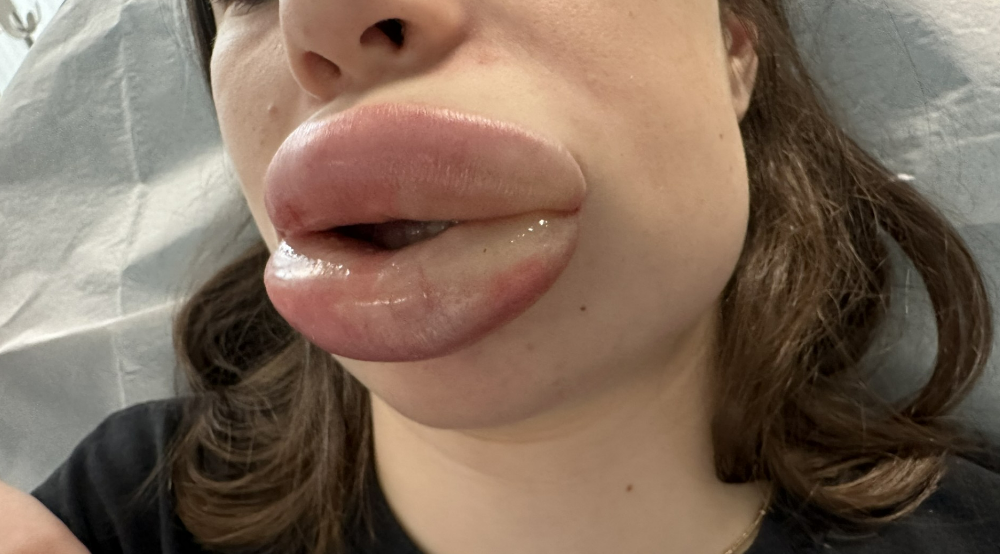 DD des AO
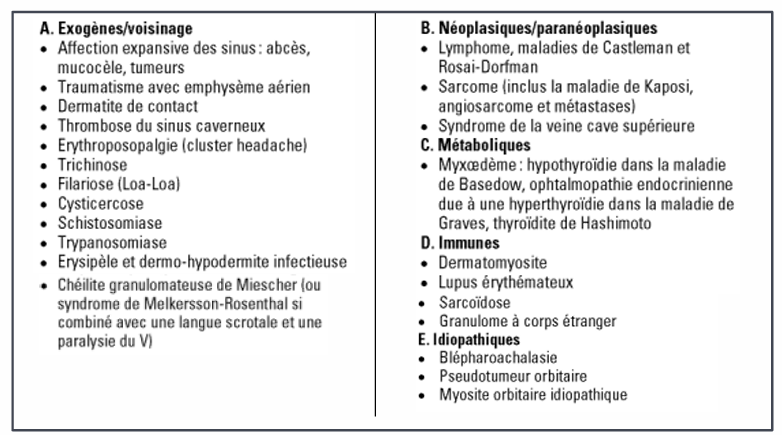 PHYSIOPATHOLOGIE DES ANGIO OEDEMES (AO)
Elévation de la kallikréine, Bradykinines et anaphylatoxines via XII; baisse C1-INH,
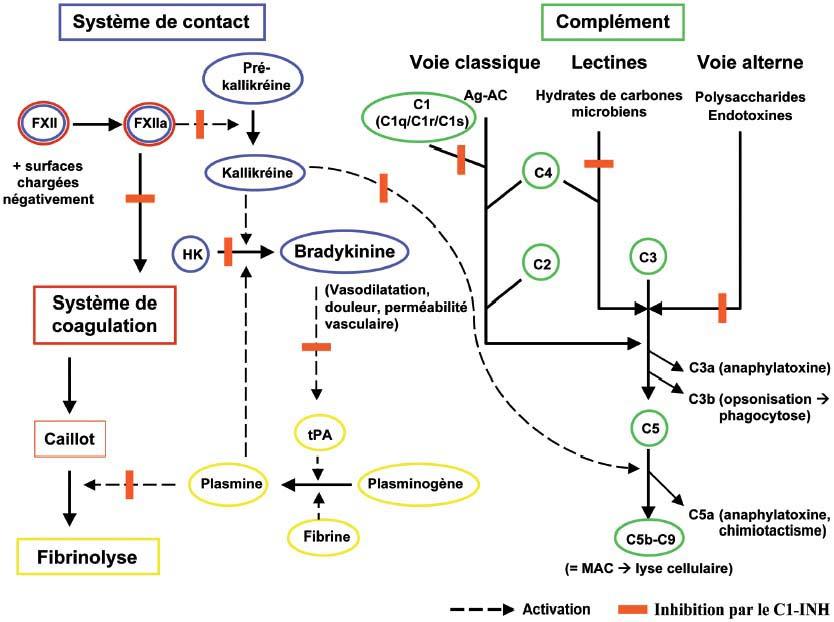 stress
kininogène
1
Traitements: 
Inhibiteur C1 estérase humain (Berninert®) : 20 UI/kg (ad 1000 UI) IV sur 5-10 min (2ème dose possible à H1)
Antag. de synthèse de la bradykinine de type 2 = Icatibant (Firazyr®): SC +/-2ème doses après 6h
12-25 kg: 10 mg
26-40 kg: 15 mg
41-50 kg: 20 mg
51-64 kg: 25 mg
>   65 kg: 30 mg (max 90 mg/24h)
Ac.tranhexamique (Cyclocapron) : 1g/tte 6h  PO        
PFC Inhibiteur de la kallikréine:
boucle
3
2
Icatiban
(Firazyr®)
Ac.tranhexamique
(Cyclokapron®)
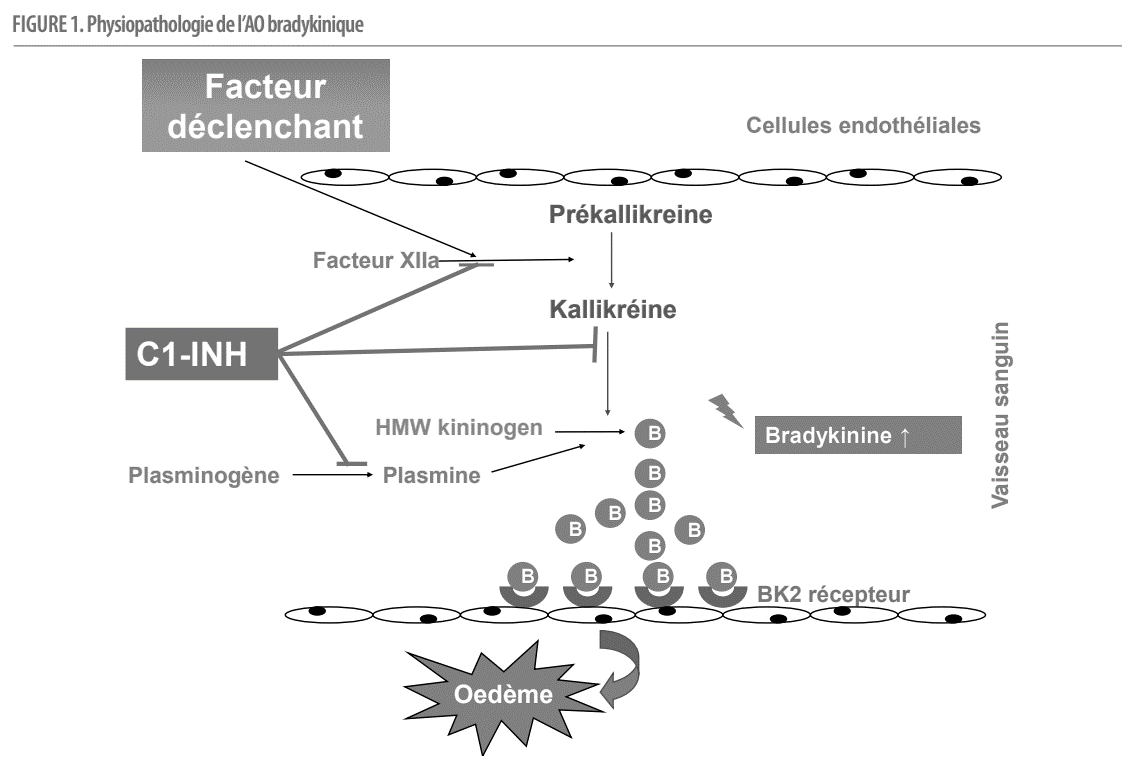 -
-
-
Le manque en C1-INH empêche la régulation de la cascade des bradykinines et provoque les œdèmes
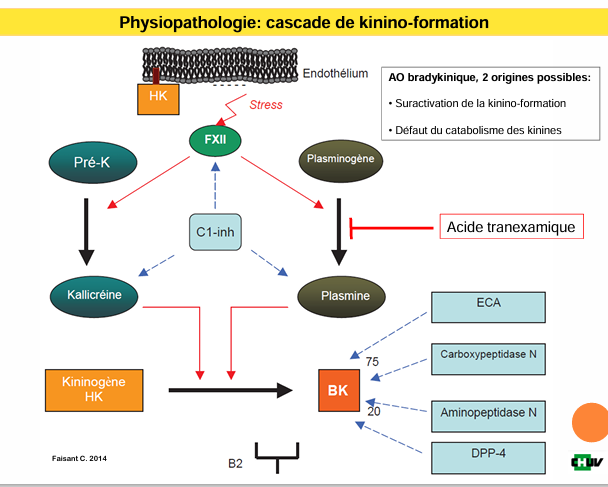 (f.XII, IECA)
(def. C1-INH)
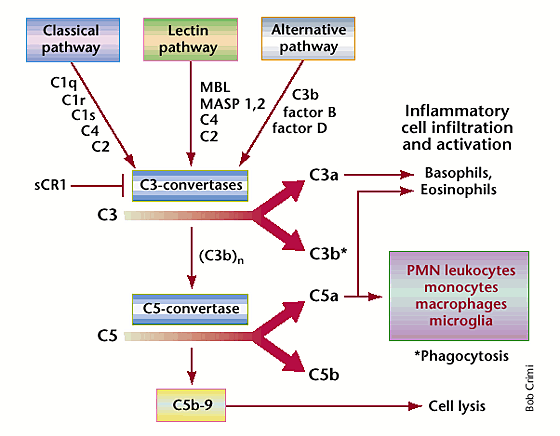 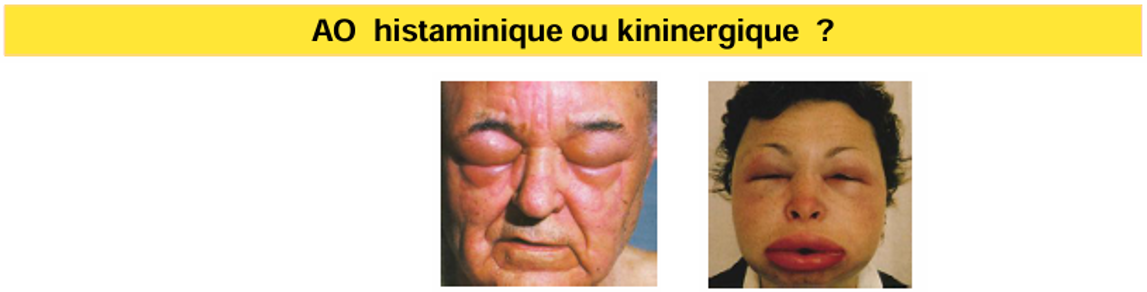 C1-INH (Berninert) = 1er Choix si pb respiratoire:20 UI/kg (ad 1000 UI) IV sur 5-10 min (2ème dose à H1)                                         
 Icaticant (Fitazir):
Icatibant (Firazyr®): SC +/-2ème doses après 6h                                                         
Ac.tranhexamique (Cyclocapron) : 1 g/tte 6h  PO                         
PFC     

Nb: pas d'effet des anti-H1, corticoïdes. adrénaline
12-25 kg: 10 mg
26-40 kg: 15 mg
41-50 kg: 20 mg
51-64 kg: 25 mg
>   65 kg: 30 mg (max 90 mg/24h)
* Si tryptase de crise > 20% tryptase de base  preuve de dégranulation (doser à 1 et 2h du dbt des spt)
TRAITEMENTS ET MODES D’ACTION
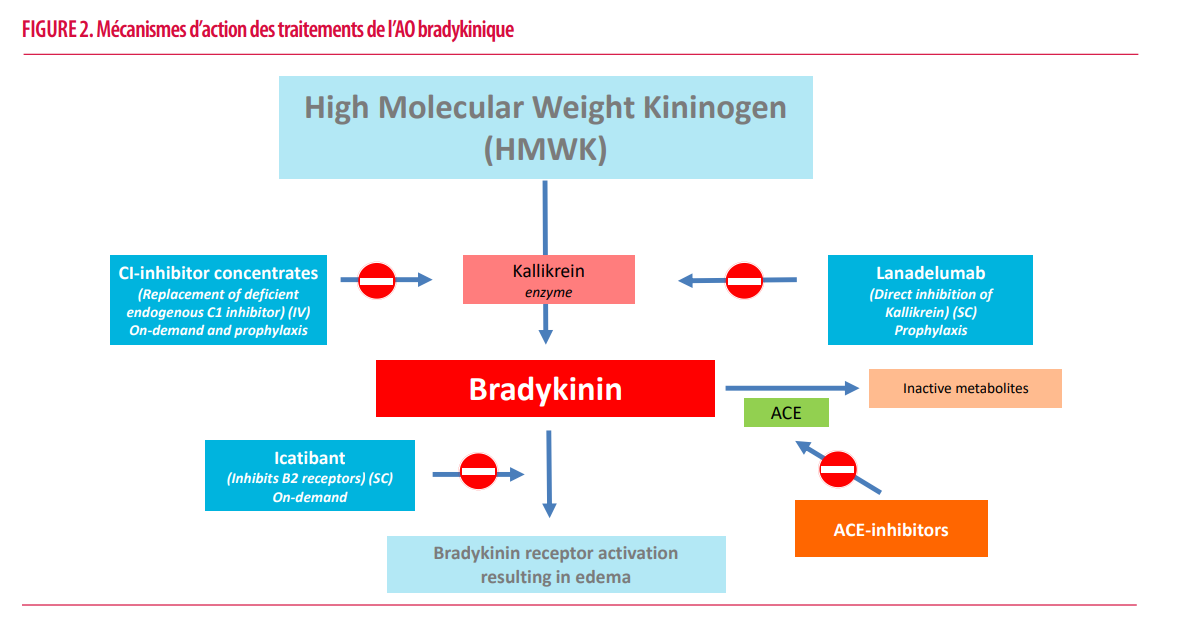 Berinert®
traitement
Takhzyro® 
(prévention)
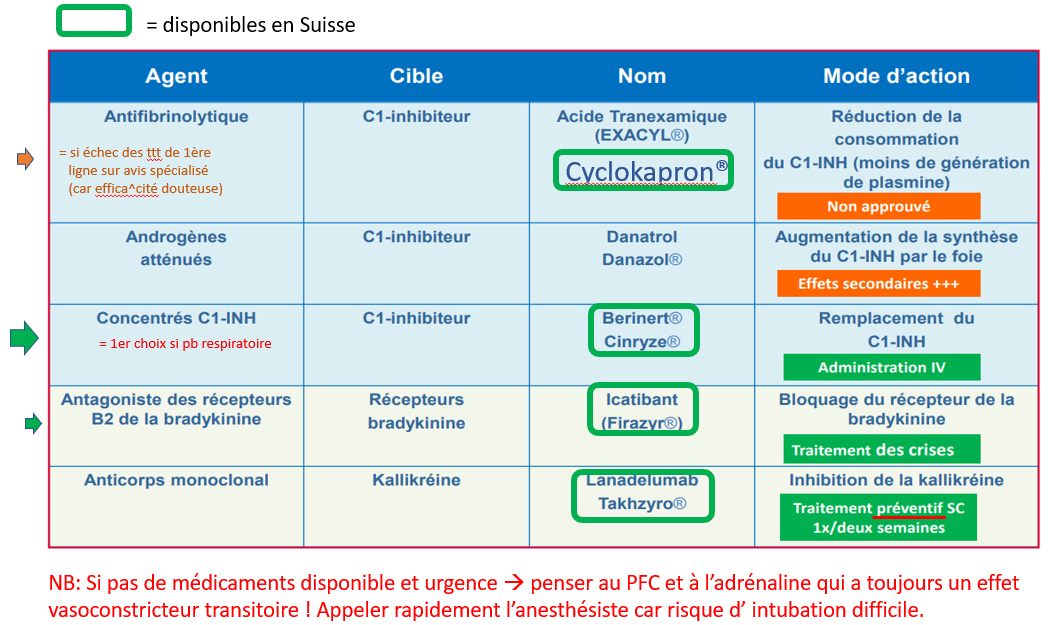 Firazyr®
traitement
STOPER les traitement en causes
CLASSIFICATIONS
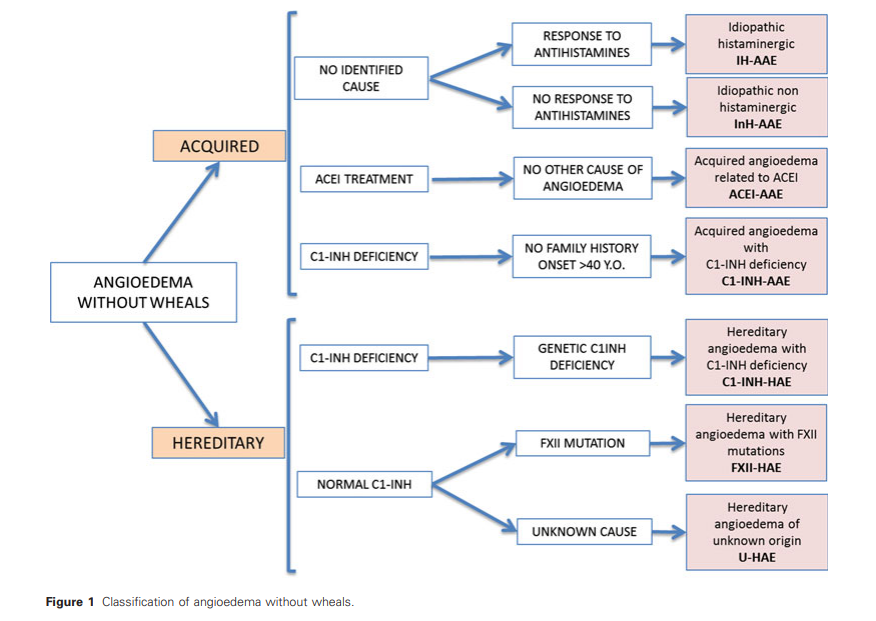 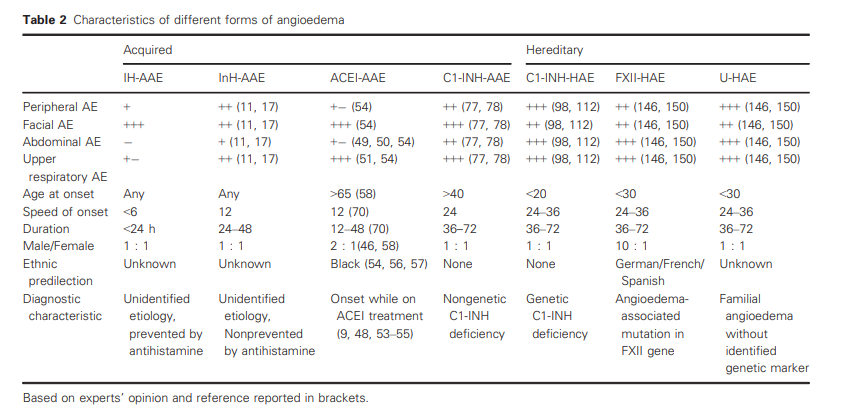 https://doi.org/10.1111/all.12380
CLASSIFICATIONS
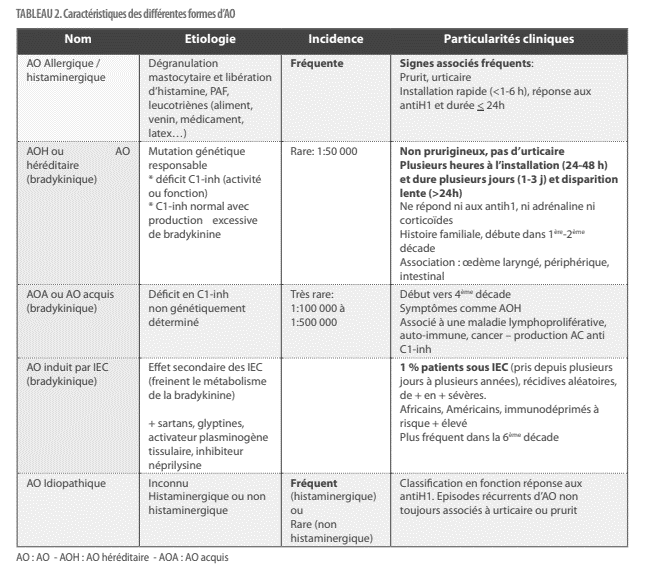 Louvain Med 2022 ; 141 (09-10) : 482-489
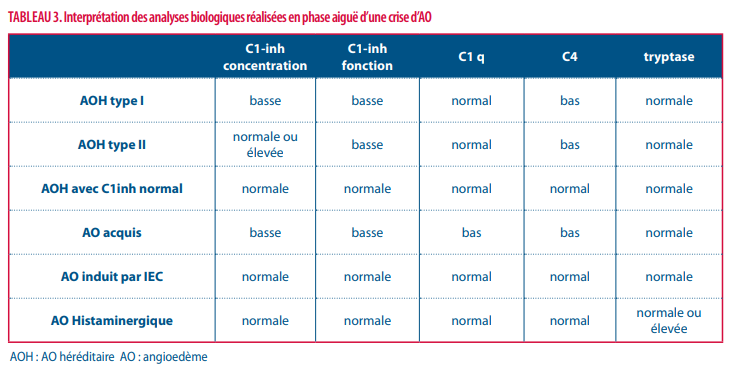  C4 bas
_____
____________
___
 C4 et C1q bas
__
NB: C4 normal  exclusion cause héréditaire
CLASSIFICATIONS
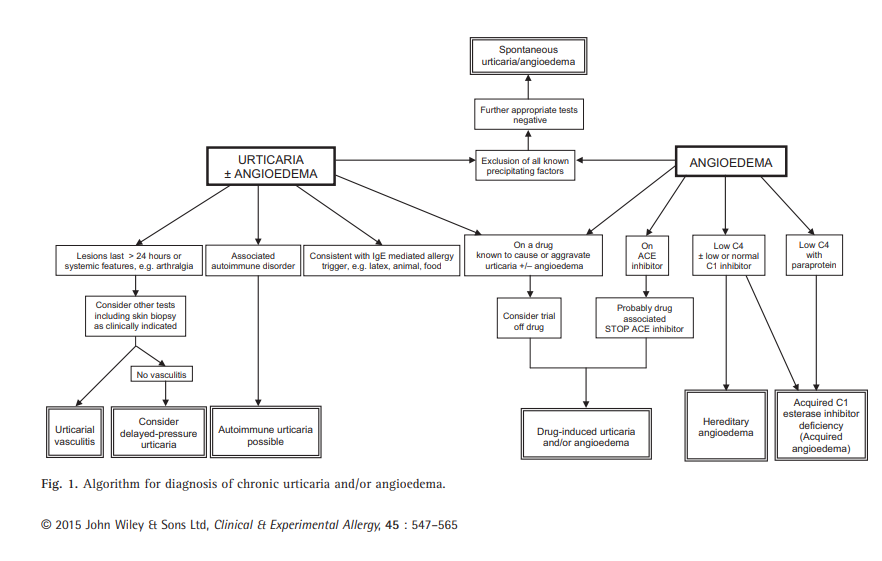 FSC, VS, ALAT, ASAT, TSH, AC thyroïdien
C1-HIN (fonction et [C]), C1q, C4
! Risque anaphylaxie!
↓ isolée de C1q